Automating Construction of Lexers
Example in javacc
TOKEN: {
    <IDENTIFIER: <LETTER> (<LETTER> | <DIGIT> | "_")* >
  | <INTLITERAL: <DIGIT> (<DIGIT>)* >
  | <LETTER: ["a"-"z"] | ["A"-"Z"]>
  | <DIGIT: ["0"-"9"]>
}
SKIP: {
   " "   |  "\n"   |    "\t"
}
--> get automatically generated code for lexer!
But how does javacc do it?
Finite Automaton (Finite State Machine)
 - alphabet
Q - states (nodes in the graph)
q0 - initial state (with '>' sign in drawing)
 - transitions (labeled edges in the graph)
F - final states (double circles)
Numbers with Decimal Point
digit digit* . digit digit*
What if the decimal part is optional?
Exercise
Design a DFA which accepts all the numbers written in binary and divisible by 6. For example your automaton should accept the words 0, 110 (6 decimal) and 10010 (18 decimal).
Kinds of Finite State Automata
Deterministic:  is a function
Otherwise: non-deterministic
Interpretation of Non-Determinism
For a given word (string), a path in automaton lead to accepting, another to a rejecting state
Does the automaton accept in such case?
yes, if there exists an accepting path in the automaton graph whose symbols give that word
Epsilon transitions: traversing them does not consume anything (empty word)
More generally, transitions labeled by a word: traversing such transition consumes that entire word at a time
Regular Expressions and Automata
Theorem:
If L is a set of words, then it is a value of a regular expression if and only if it is the set of words accepted by some finite automaton.

Algorithms:
regular expression  automaton (important!)
automaton  regular expression (cool)
Recursive Constructions
Union


Concatenation


Star
Eliminating Epsilon Transitions
Exercise:    (aa)* | (aaa)*
Construct automaton and eliminate epsilons
Determinization: Subset Construction
keep track of a set of all possible states in which automaton could be
view this finite set as one state of new automaton
Apply to   (aa)* | (aaa)*
can also eliminate epsilons during determinization
Remark: Relations and Functions
Relation   r  B x C	r = { ..., (b,c1) , (b,c2) ,... }
Corresponding function: f : B -> P(C)		2C
	f = { ... (b,{c1,c2}) ... }
  f(b) = { c | (b,c)  r }
Given a state, next-state function returns the set of new states
for deterministic automaton, the set has exactly 1 element
Running NFA in Scala
def (q : State, a : Char) : Set[States] = { ... }def '(S : Set[States], a : Char) : Set[States] = {   for (q1 <- S, q2 <- (q1,a)) yield q2}
def accepts(input : MyStream[Char]) : Boolean = {
  var S : Set[State] = Set(q0) // current set of states  while (!input.EOF) {    val a = input.current    S = '(S,a)		 // next set of states  }  !(S.intersect(finalStates).isEmpty)}
Minimization: Merge States
Only limit the freedom to merge (prove !=) if we have evidence that they behave differently(final/non-final, or leading to states shown !=)
When we run out of evidence, merge the rest
merge the states in the previous automaton for  (aa)* | (aaa)*
Very special case: if successors lead to same states on all symbols, we know immediately we can merge
but there are cases when we can merge even if successors lead to merged states
Minimization for example
Start from all accepting disequal all non-accepting.

Result: only {1} and {2,4} are merged.



Here, the special case is sufficient,
but in general, we need the aboveconstruction (take two copies of same automaton and union them).
Clarifications
Non-deterministic state machines where a transition on some input is not defined
We can apply determinization, and we will end up with
singleton sets
empty set (this becomes trap state)
Trap state: a state that has self-loops for all symbols, and is non-accepting.
Exercise
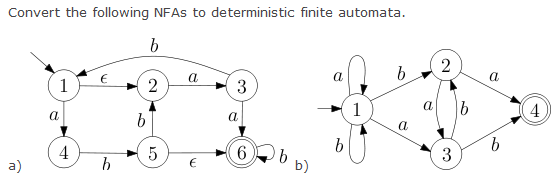 Complementation, Inclusion, Equivalence
Can compute complement: switch accepting and non-accepting states in deterministic machine (wrong for non-deterministic)
We can compute intersection, inclusion, equivalence
Intersection: complement union of complements
Set difference: intersection with complement
Inclusion: emptiness of set difference
Equivalence: two inclusions
Exercise: first, nullable
For each of the following languages find the first set. Determine if the language is nullable.
(a|b)* (b|d) ((c|a|d)* | a*) 

language given by automaton:
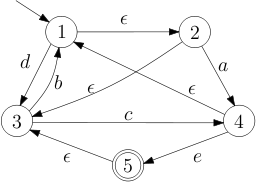 Automated Construction of Lexers
let r1, r2, ..., rn be regular expressions for token classes
consider combined regular expression:  (r1 | r2 | ... | rn )*
recursively map a regular expression to a non-deterministic automaton
eliminate epsilon transitions and determinize 
optionally minimize A3 to reduce its size  A4
the result only checks that input can be split into tokens, does not say how to split it
From (r1|r2|...|rn )* to a Lexer
Construct machine for each ri labelling different accepting states differently
for each accepting state of ri specify the token class i being recognized
longest match rule: remember last token and input position for a last accepted state
when no accepting state can be reached (effectively: when we are in a trap state)
revert position to last accepted state
return last accepted token
Exercise: Build Lexical Analyzer Part
For these two tokens, using longest match,
where first has the priority:
  binaryToken ::= (z|1)*   ternaryToken ::= (0|1|2)*
1111z1021z1 
Lexical Analyzer
binaryToken ::= (z|1)* ternaryToken ::= (0|1|2)*
1111z1021z1 
Exercise: first, nullable
For each of the following languages find the first set. Determine if the language is nullable.
(a|b)*(b|d)((c|a|d)* | a*) 

language given by automaton:
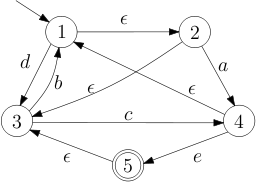 Exercise: Realistic Integer Literals
Integer literals are in three forms in Scala: decimal, hexadecimal and octal. The compiler discriminates different classes from their beginning. 
Decimal integers are started with a non-zero digit. 
Hexadecimal numbers begin with 0x or 0X and may contain the digits from 0 through 9 as well as upper or lowercase digits A to F afterwards. 
If the integer number starts with zero, it is in octal representation so it can contain only digits 0 through 7. 
l or L at the end of the literal shows the number is Long. 
Draw a single DFA that accepts all the allowable integer literals.
Write the corresponding regular expression.
Exercise
Let L be the language of strings A = {<, =} defined by regexp   (<|=| <====*), that is,L contains <,=, and words <=n for n>2.
Construct a DFA that accepts L
Describe how the lexical analyzer will tokenize the following inputs.
1) <=====
2) ==<==<==<==<==
3) <=====<
More Questions
Find automaton or regular expression for:
Sequence of open and closed parentheses of even length?
as many digits  before as after decimal point?
Sequence of balanced parentheses	( ( () )  ())	- balanced  ( ) ) ( ( )  	- not balanced
Comment as a sequence of space,LF,TAB, and comments from // until LF
Nested comments like     /*  ... /*   */  … */